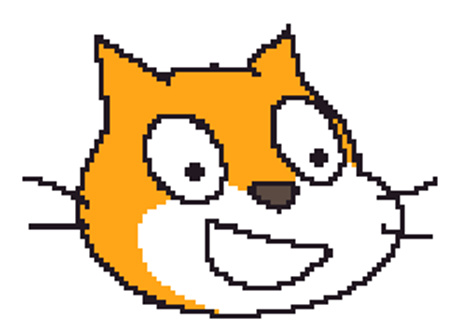 Тақырыбы:  
Сахна және кейіпкерлерді бейнелеу
Мақсаты: есептің шешімін кезеңмен  
                  талдау.
Scratsh бағдарламасы дегеніміз не ?
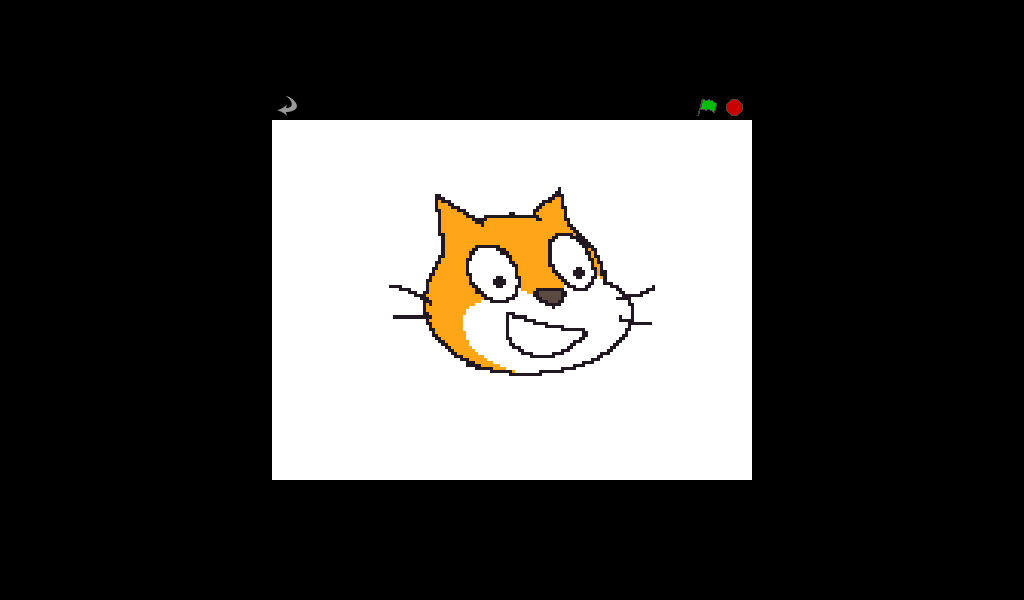 24.01.2019
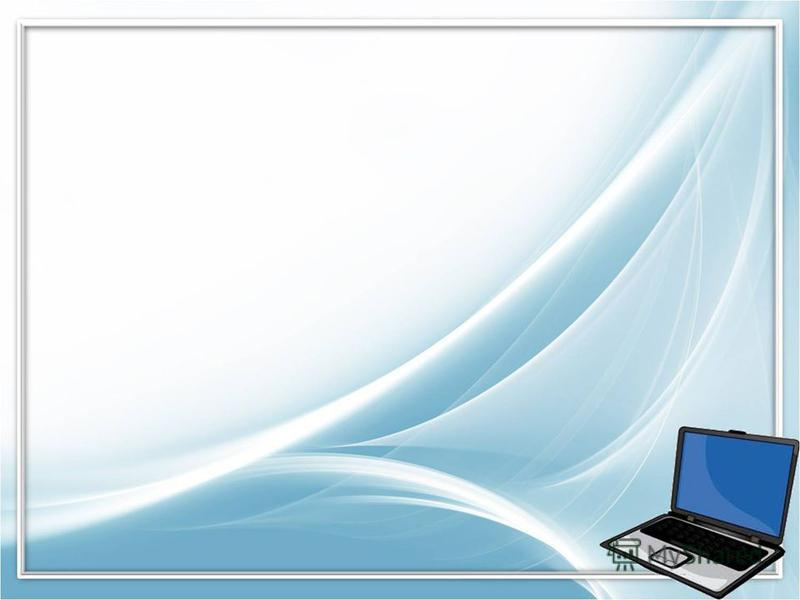 1 - тапсырма
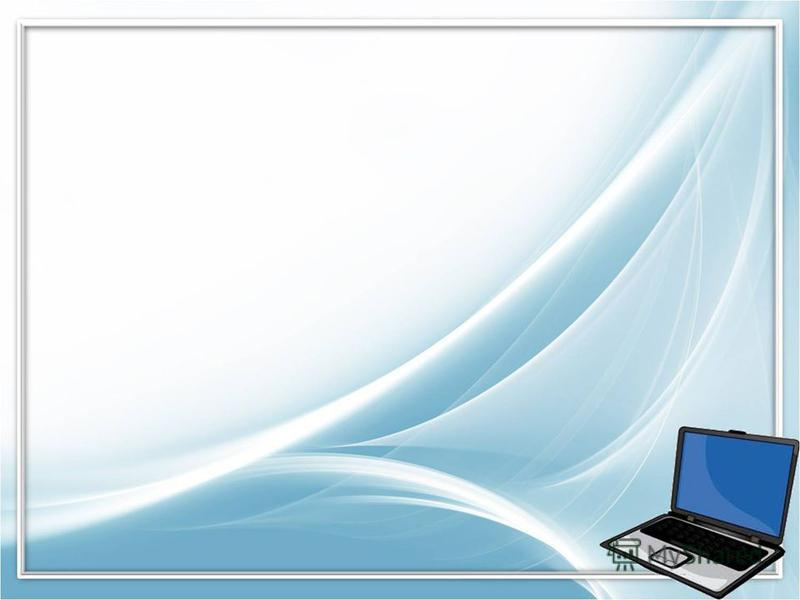 Жеке тапсырма
 
1.Кітапхана қорынан жер шарының суретін таңдап алып, сахнаға орналастырыңыз.
2. Енді скрипті блоктарымен қажетті программа  енгізіңіз.
3.Шарды алға 10 қадам қозғалтып, 15 градуска қарай шеңбер бойымен бұрыңыз.
4. Сахнаны белсенді етіп, нәтижесін көріңіз.
Кері 
байланыс